COMPUTER DOWNTIMEPROCEDURE
Knowing the steps will help you be less stressed and result in a successful downtime.
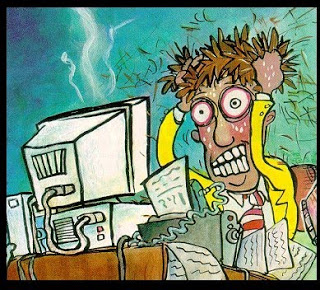 Step 1 – Notification
If it is a scheduled downtime, everyone should be aware of what systems will be affected so that preparation can be made.
If it is unscheduled, notify a charge person  when you notice a problem with the computers as soon as possible.
The charge person should call the Helpdesk and LIS (dayshift) to notify and/or inquire if they are aware of any problems.
Step 2 - ACTION
Establish who will be the Downtime Coordinator (DTC).
The DTC should pull the downtime box and take out the section notebooks. In each notebook is a JOB ACTION SHEET (JAS). These are detailed, step by step instructions for what to do during the downtime according to what system is down.
The DTC will hand out the notebooks and ask the staff to begin following the JAS
Step 2 – ACTION cont.
Staff should follow the JAS and write down the time each step is completed.
There are LTA Job Action Sheets for:
All systems down
Sunquest down w/ Horizon up
Horizon down w/ Sunquest up
There is Tech Job Action Sheet for when Sunquest is down.
Follow the JAS for the department you are in during the downtime.
 Detailed instructions on how to prepare the analyzers for downtime are included in the section notebook
RECOVERY
The LIS team or your Downtime Coordinator will notify the laboratory when the computer system(s) is working properly.
Follow the JAS for “RECOVERY” for your section.
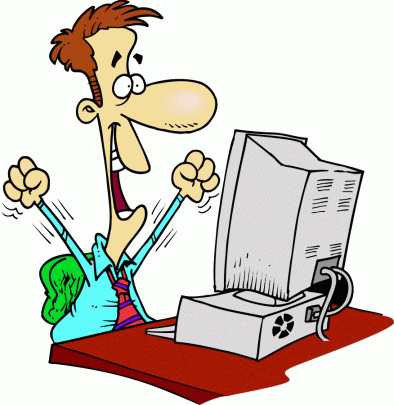 End of a successful downtime!